“Desiree’s Baby”
Kate Chopin
Kate Chopin
Started writing at age 40
Wrote two novels and the equivalent of two volumes of short stories
Her writing focuses on Louisiana and racial tension
She saw the culture and wrote to open others’ eyes to its problems
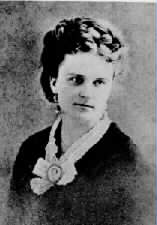 Southern Regionalism
Southern Regional Literature
Deals with issues pertaining to the southern class system and relations between blacks and whites
Northeastern Regional Literature
Deals with the struggle between individual desire and the need/pressure to conform socially
Midwestern Regional Literature
Centers on physical isolation, struggle against the elements, and responsibility to neighbors
“Desiree’s Baby”
Setting
Plantation culture before Civil War
Characters
Madame Volmonde
Armand
Desiree
Baby
Point of View
3rd person limited
As you read…
Take notes over:
Southern regionalism
Foreshadowing
Situational Irony
Racism
Gender bias
Be prepared to participate in a class discussion over the story
Discussion Questions
Where do we see gender inequalities in this story?
Think back to our discussion of the id, ego, and superego with The Scarlet Letter. Which characters in this story seem driven by their superegos? Who is driven by his/her id? Which character acts in accordance with his/her ego?
Where do we see irony in this story?
Where are light and dark imagery employed?
How do you interpret the end of the story? Did Armand know about his mother’s letter?